Верификация и аттестация
Верификация и аттестация ПО
Цели
Цель настоящей лекции – дать общее представление о верификации и аттестации программного обеспечения и познакомить с методами статической верификации. Прочитав эту лекцию, вы должны:
знать отличие между верификацией и аттестацией ПО;
познакомиться с инспектированием программ – эффективным методом выявления ошибок в программах;
понять, почему статический анализ программ является одним из основных методов верификации;
познакомиться с разработкой программ методом "чистая комната" и знать, почему этот метод оказывается эффективным.
Верификацией и аттестацией называют процессы проверки и анализа, в ходе которых проверяется соответствие программного обеспечения своей спецификации и требованиям заказчиков. Верификация и аттестация охватывают полный жизненный цикл ПО – они начинаются на этапе анализа требований и завершаются проверкой программного кода на этапе тестирования готовой программной системы.
   Верификация и аттестация не одно и то же, хотя их легко перепутать. Кратко различие между ними можно определить следующим образом:
 
верификация отвечает на вопрос, правильно ли создана система;
аттестация отвечает на вопрос, правильно ли работает система.
 
   Согласно этим определениям, верификация проверяет соответствие ПО системной спецификации, в частности функциональным и нефункциональным требованиям. Аттестация– более общий процесс. Во время аттестации необходимо убедиться, что программный продукт соответствует ожиданиям заказчика. Аттестация проводится после верификации, для того чтобы определить, насколько система соответствует не только спецификации, но и ожиданиям заказчика.
   На ранних этапах разработки ПО очень важна аттестация системных требований. В требованиях часто встречаются ошибки и упущения; в таких случаях конечный продукт, вероятно, не будет соответствовать ожиданиям заказчика. Но, конечно, аттестация требований не может выявить все проблемы в спецификации требований. Иногда недоработки и ошибки в требованиях обнаруживаются только после завершения реализации системы.
В процессах верификации и аттестации используются две основные методики проверки и анализа систем.
 
Инспектирование ПО. Анализ и проверка различных представлений системы, например, документации спецификации требований, архитектурных схем или исходного кода программ. Инспектирование выполняется на всех этапах процесса разработки программной системы. Параллельно с инспектированием может выполняться автоматический анализ исходного кода программ и соответствующих документов. Инспектирование и автоматический анализ – это статические методы верификации и аттестации, поскольку им не требуется исполняемая система.
Тестирование ПО. Запуск исполняемого кода с тестовыми данными и исследование выходных данных и рабочих характеристик программного продукта для проверки правильности работы системы. Тестирование – это динамический метод верификации и аттестации, так как применяется к исполняемой системе.

   На рис. 10.1 показано место инспектирования и тестирования в процессе разработки ПО. Стрелки указывают на те этапы процесса разработки, на которых можно применять данные методы. Согласно этой схеме, инспектирование можно выполнять на всех этапах процесса разработки системы, а тестирование – в тех случаях, когда создан прототип или исполняемая программа.
   К методам инспектирования относятся: инспектирование программ, автоматический анализ исходного кода и формальная верификация. Но статические методы могут проверить только соответствие программ спецификации, с их помощью невозможно проверить правильность функционирования системы. Кроме того, статическими методами нельзя проверить такие нефункциональные характеристики, как производительность и надежность. Поэтому для оценивания нефункциональных характеристик проводится тестирование системы.
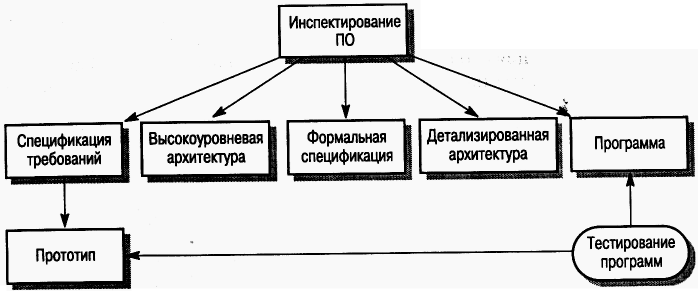 Рис. 10.1. Статическая и динамическая верификация и аттестация
В настоящее время, несмотря на широкое применение инспектирования ПО, преобладающим методом верификации и аттестации все еще остается тестирование. Тестирование – это проверка работы программ с данными, подобными реальным, которые будут обрабатываться в процессе эксплуатации системы. Наличие в программе дефектов и несоответствий требованиям обнаруживается путем исследования выходных данных и выявления среди них аномальных. Тестирование выполняется на этапе реализации системы (для проверки соответствия системы ожиданиям разработчиков) и после завершения ее реализации.
   На разных этапах процесса разработки ПО применяют различные виды тестирования.
 
Тестирование дефектов проводится для обнаружения несоответствий между программой и ее спецификацией, которые обусловлены ошибками или дефектами в программах. Такие тесты разрабатываются для выявления ошибок в системе, а не для имитации ее работы.
Статистическое тестирование оценивает производительность и надежность программ, а также работу системы в различных режимах эксплуатации. Тесты разрабатываются так, чтобы имитировать реальную работу системы с реальными входными данными. Надежность функционирования системы оценивается по количеству сбоев, отмеченных в работе программ. Производительность оценивается по результатам измерения полного времени выполнения операций и времени отклика системы при обработке тестовых данных.
 
   Конечно, между этими методами не существует жестких, четко установленных границ. Во время тестирования дефектов испытатель может получить интуитивное представление о надежности ПО, а во время статистического тестирования есть возможность выявления программных дефектов.
Главная цель верификации и аттестации – удостовериться в том, что система "соответствует своему назначению". Соответствие программной системы своему назначению отнюдь не предполагает, что в ней совершенно не должно быть ошибок. Скорее, система должна достаточно хорошо соответствовать тем целям, для которых планировалась. Уровень необходимой достоверности соответствия зависит от назначения системы, ожиданий пользователей и условий на рынке программных продуктов.
 
Назначение ПО. Уровень достоверности соответствия зависит от того, насколько критическим является разрабатываемое программное обеспечение по тем или иным критериям. Например, уровень достоверности для систем, критическим по обеспечению безопасности, должен быть значительно выше аналогичного уровня достоверности для опытных образцов программных систем, разрабатываемых для демонстрации некоторых новых идей.
Ожидания пользователей. Следует с грустью отметить, что в настоящее время у большинства пользователей невысокие требования к программному обеспечению. Пользователи настолько привыкли к отказам, происходящим во время работы программ, что не удивляются этому. Они согласны терпеть сбои в работе системы, если преимущества ее использования компенсируют недостатки. Вместе с тем с начала 1990-х годов терпимость пользователей к отказам в работе программных систем постепенно снижается. В последнее время создание ненадежных систем стало практически неприемлемым, поэтому компаниям, занимающимся разработкой программных продуктов, необходимо все больше внимания уделять верификации и аттестации программного обеспечения.
Условия рынка программных продуктов. При оценке программной системы продавец должен знать конкурирующие системы, цену, которую покупатель согласен заплатить за систему, и назначенный срок выхода этой системы на рынок. Если у компании-разработчика несколько конкурентов, необходимо определить дату выхода системы на рынок до окончания полного тестирования и отладки, иначе первыми на рынке могут оказаться конкуренты. Если покупатели не желают приобретать ПО по высокой цене, возможно, они согласны терпеть большее количество отказов в работе системы. При определении расходов на процесс верификации и аттестации необходимо учитывать все эти факторы.
Как правило, в ходе верификации и аттестации в системе обнаруживаются ошибки. Для исправления ошибок в систему вносятся изменения. Этот процесс отладки обычно интегрирован с другими процессами верификации и аттестации. Вместе с тем тестирование (или более обобщенно – верификация и аттестация) и отладка являются разными процессами, которые имеют различные цели.
 
Верификация и аттестация – процесс обнаружения дефектов в программной системе.
Отладка – процесс локализации дефектов (ошибок) и их исправления (рис. 10.2).







Рис. 10.2. Процесс отладки
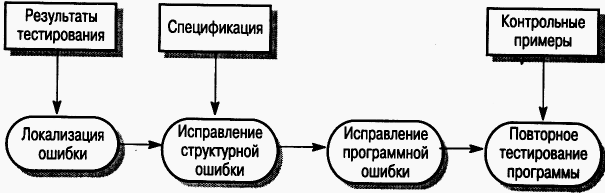 Простых методов отладки программ не существует. Опытные отладчики обнаруживают ошибки путем сравнения шаблонов тестовых выходных данных с выходными данными тестируемых систем. Чтобы определить местоположение ошибки, необходимы знания о типах ошибок, шаблонах выходных данных, языке программирования и процессе программирования. Очень важны знания о процессе разработке ПО. Отладчикам известны наиболее распространенные ошибки программистов (например, связанные с пошаговым увеличением значения счетчика). Также учитываются ошибки, типичные для определенных языков программирования, например, связанные с использованием указателей в языке С.
   Определение местонахождения ошибок в программном коде не всегда простой процесс, поскольку ошибка необязательно находится возле того места в коде программы, где произошел сбой. Чтобы локализовать ошибки, программист-отладчик разрабатывает дополнительные программные тесты, которые помогают выявить источник ошибки в программе. Может возникнуть необходимость в ручной трассировке выполнения программы.
Интерактивные средства отладки являются частью набора средств поддержки языка, интегрированных с системой компиляции программного кода. Они обеспечивают специальную среду выполнения программ, посредством которой можно получить доступ к таблице идентификаторов, а оттуда к значениям переменных. Пользователи часто контролируют выполнение программы пошаговым способом, последовательно переходя от оператора к оператору. После выполнения каждого оператора проверяются значения переменных и выявляются возможные ошибки.
   Обнаруженная в программе ошибка исправляется, после чего необходимо снова проверить программу. Для этого можно еще раз выполнить инспектирование программы или повторить предыдущее тестирование. Повторное тестирование используется для того, чтобы убедиться, что сделанные в программе изменения не внесли в систему новых ошибок, поскольку на практике высокий процент "исправления ошибок" либо не завершается полностью, либо вносит новые ошибки в программу.
   В принципе во время повторного тестирования после каждого исправления необходимо еще раз запускать все тесты, однако на практике такой подход оказывается слишком дорогостоящим. Поэтому при планировании процесса тестирования определяются зависимости между частями системы и назначаются тесты для каждой части. Тогда можно трассировать программные элементы с помощью специальных контрольных примеров (контрольных данных), подобранных для этих элементов. Если результаты трассировки задокументированы, то для проверки измененного программного элемента и зависимых от него компонентов можно использовать только некоторое подмножество всего множества тестовых данных.
1. Планирование верификации и аттестации
Верификация и аттестация – дорогостоящий процесс. Для больших систем, например, систем реального времени со сложными нефункциональными ограничениями, половина бюджета, выделенного на разработку системы, тратится на процесс верификации и аттестации. Поэтому очевидна необходимость тщательного планирования данного процесса.
   Планирование верификации и аттестации, как один из этапов разработки программных систем, должно начинаться как можно раньше. На рис. 10.3 показана модель разработки ПО, учитывающая процесс планирования испытаний. Здесь планирование начинается еще на этапах создания спецификации и проектирования системы. Данную модель иногда называют V-моделью (чтобы увидеть букву V, необходимо повернуть рис. 10.3 на 90°). На этой схеме также показано разделение процесса верификации и аттестации на несколько этапов, причем на каждом этапе выполняются соответствующие тесты.
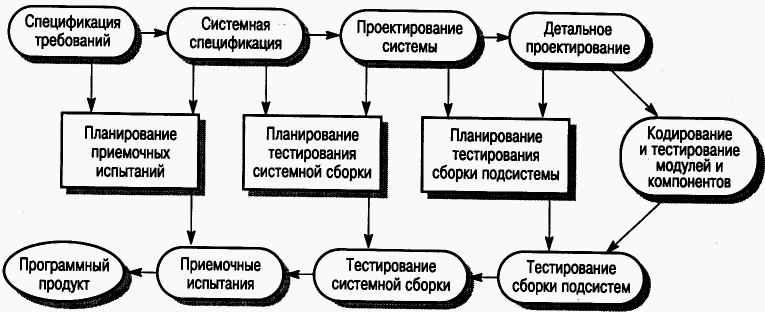 Рис. 10.3. Планирование испытаний в процессе разработки и тестирования
В процессе планирования верификации и аттестации необходимо определить соотношение между статическими и динамическими методами проверки системы, определить стандарты и процедуры инспектирования и тестирования ПО, утвердить технологическую карту проверок программ (см. раздел 10.2) и составить план тестирования программ. Чему уделить больше внимания – инспектированию или тестированию, зависит от типа разрабатываемой системы и опыта организации. Чем более критична система, тем больше внимания необходимо уделить статическим методам верификации.
 
Врезка 10.1. Структура плана испытаний ПО 

Процесс тестирования
Описание основных этапов процесса тестирования.
Возможность отслеживания требований
Тестирование следует спланировать таким образом, чтобы протестировать все требования в отдельности.
Тестируемые элементы
Следует определить все "выходные" продукты процесса разработки ПО, которые необходимо тестировать.
График тестирования
 
Составляется временной график тестирования и распределение ресурсов согласно этому графику. Очевидно, что график тестирования привязан к более общему графику разработки проекта.
 
Процедуры записи тестов
 
Недостаточно только проводить тесты – результаты тестирования необходимо систематически записывать, чтобы потом можно было исследовать процесс тестирования и проверить правильность его выполнения.
 
Аппаратные и программные требования
 
В этом разделе определяются все необходимые для тестирования инструментальные программные и аппаратные средства,
 
Ограничения
 
В этом разделе следует попытаться предвидеть все неблагоприятные факторы, влияющие на процесс тестирования, например, нехватку персонала.
В плане верификации и аттестации основное внимание уделяется стандартам процесса тестирования, а не описанию конкретных тестов. Этот план предназначен не только для руководства, он в основном предназначен специалистам, занимающимся разработкой и тестированием систем. План дает возможность техническому персоналу получить полную картину испытаний системы и в этом контексте спланировать свою работу. Кроме того, план предоставляет информацию менеджерам, отвечающим за то, чтобы у группы тестирования были все необходимые аппаратные и программные средства.
   Основные компоненты плана испытаний ПО перечислены во врезке 10.1. Хорошее описание подобных планов и их взаимосвязи с более общими планами обеспечения качества представлено в работе.
   Подобно другим планам, план испытаний не является неизменным документом. Его следует регулярно пересматривать, так как тестирование зависит от процесса реализации системы. Например, если реализация какой-либо части системы не завершена, то невозможно провести тестирование сборки системы. Поэтому план необходимо периодически пересматривать, чтобы сотрудников, занятых тестированием, можно было использовать на других работах.
2. Инспектирование программных систем
Системное тестирование программ требует разработки огромного количества тестов, их выполнения и проверки. Это значит, что данный процесс достаточно трудоемкий и дорогостоящий. Каждый тест позволяет обнаруживать одну, а в лучшем случае несколько ошибок в программе. Причина такого положения заключается в том, что сбои в работе, происходящие из-за ошибок в системе, часто приводят к разрушению данных. Поэтому трудно сказать, какое количество ошибок "ответственно" за сбой в системе.
   Инспектирование программ не требует их исполнения, поэтому данный метод можно использовать до завершения полной реализации программ. Во время инспектирования проверяется исходное представление системы. Это может быть модель системы, спецификация или программа, написанная на языке высокого уровня. Для обнаружения ошибок используется знание разрабатываемой системы и семантика ее исходного представления. Каждую ошибку можно рассматривать отдельно, не обращая внимания на то, как она влияет на поведение системы.
   Доказано, что инспектирование является эффективным методом обнаружения ошибок. Также немаловажно, что инспектирование значительно дешевле экстенсивного тестирования программ. В экспериментах, описанных в работе, сравнивалась эффективность инспектирования и тестирования. Инспектирование программного кода оказалось более эффективным и менее дорогостоящим, чем тестирование. Такие же выводы сделаны в работе.
В статье утверждается, что более 60% ошибок в программах можно обнаружить с помощью неформального исследования (инспектирования) программ. При более формальном подходе, использующем математические методы, в программе можно обнаружить более 90% всех ошибок. Такая проверка используется в процессе разработки систем методом "чистая комната", который рассматривается в разделе 10.4. Процесс инспектирования также может оценить другие качественные характеристики систем: соответствие стандартам, переносимость и удобство сопровождения. 
   В системных компонентах и подсистемах выявление ошибок путем просмотра и инспектирования обычно более эффективно, чем с помощью тестирования, по двум причинам.
 
За один сеанс инспектирования можно выявить множество разнообразных программных дефектов. Недостатком тестирования является то, что обычно за один сеанс тестирования можно обнаружить только одну ошибку, поскольку ошибки могут привести к отказу системы или их эффекты могут накладываться друг на друга.
Инспектирование использует знания о предметной области и языке программирования. Специалист, проводящий инспектирование, должен знать типы ошибок, присущие конкретным языкам программирования и приложениям определенного типа. Поэтому в ходе анализа программ есть возможность сосредоточиться только на конкретных типах ошибок.
 
   Конечно, инспектирование не может полностью заменить тестирование. Инспектирование лучше использовать как начальный процесс верификации для обнаружения большей части программных дефектов. Путем инспектирования проверяют соответствие ПО ее спецификации, однако таким способом нельзя проверить динамическое поведение системы. Более того, нерационально инспектировать законченные системы, собранные из нескольких подсистем. На этом уровне возможно только тестирование. Тестирование также необходимо для оценки надежности и производительности, проверки пользовательского интерфейса и соответствия системы требованиям заказчика.
Инспектирование и тестирование не являются конкурирующими методами верификации и аттестации. Каждому из них присущи свои преимущества и недостатки, поэтому в процессе верификации и аттестации их следует использовать совместно. Одним из наиболее эффективных методов инспектирования является применение контрольных примеров. В этом случае можно обнаружить программные дефекты и разработать более эффективные методы тестирования системы.
   Иногда при инспектировании в организации, разрабатывающей традиционное программное обеспечение, возникают трудности. Разработчики, имеющие опыт тестирования программ, неохотно соглашаются с тем, что инспектирование оказывается более эффективным методом выявления ошибок, чем тестирование. Менеджеры относятся к этим технологиям с недоверием, потому что внедрение инспектирования на этапах проектирования и разработки требует дополнительных расходов. Инспектирование всегда требует расходов, причем на начальном этапе разработки ПО, а конечная экономия средств вследствие применения инспектирования достигается только благодаря опыту проводящих его специалистов.
   В этой главе рассматривается инспектирование программ, т.е. исходный код проверяется на наличие ошибок. Однако метод инспектирования можно также использовать для верификации любых текстовых документов, созданных в процессе разработки ПО. Метод инспектирования можно применять к спецификации требований, для детализированного определения системной архитектуры, при разработке структур данных, планировании тестирования и в процессе создания системной документации.
2.1. Инспектирование программ
Инспектирование программ – это просмотр и проверка программ с целью обнаружения в них ошибок. Идея формализованного процесса проверки (инспекции) программ впервые сформулирована IBM в 1970-х годах и описана в работах. В настоящее время данный метод верификации программ получил широкое применение. На базе исходного метода инспектирования разработано много других вариантов инспектирования программ. Но все они основываются на базовой идее метода инспектирования, согласно которому группа специалистов выполняет тщательный построчный просмотр и анализ исходного кода программы.
Основное отличие инспектирования от других видов оценивания качества программ состоит в том, что главная его цель – обнаружение дефектов, а не исследование общих проблем проекта. Дефектами являются либо ошибки в программе, либо несоответствие программы организационным или проектным стандартам. В противоположность инспектированию другие методы анализа программ основное внимание удаляют организационным вопросам, временному графику работ, затратам, сравнению с промежуточными контрольными элементами или оценке соответствия ПО определенным целям организации-разработчика.
   Процесс инспектирования – это формализованный процесс, выполняемый небольшой группой специалистов, состоящей не более чем из четырех человек. Члены группы системно анализируют программу и определяют возможные дефекты. Согласно исходной концепции метода инспектирования члены группы должны выполнять следующие роли: автора, рецензента, инспектора и координатора. Рецензент "озвучивает" программный код, инспектор проверяет код с помощью тестов, координатор отвечает за организацию процесса.
   По мере накопления опыта инспектирования в организациях могут появляться другие предложения по распределению ролей в группе. В ходе обсуждения результатов использования инспектирования, внедренного в процесс разработки программ в компании Hewlett-Packard, в статье предлагается шесть ролей (табл. 10.1). Одно лицо может исполнять несколько ролей, поэтому количество членов в группе инспектирования может варьироваться.
Таблица 10.1. Роли в процессе инспектирования
Как показано в статье, роль рецензента необязательна. В этом случае исходный процесс инспектирования, в котором рецензирование программы является важной составляющей, соответственно изменяется. Такой же вывод содержится в работе.
   Для начала процесса инспектирования программы необходимы следующие условия.
 
Наличие точной спецификации кода, предназначенного для инспектирования. Без полной спецификации невозможно обнаружить дефекты в проверяемом программном компоненте.
Члены инспекционной группы должны хорошо знать стандарты разработки.
В распоряжении группы должна была синтаксически корректная последняя версия программы. Нет никакого смысла рассматривать код, который "почти завершен".
 
   На рис. 10.4 показан общий процесс инспектирования. Он адаптирован к требованиям организаций, использующих инспектирование программ.
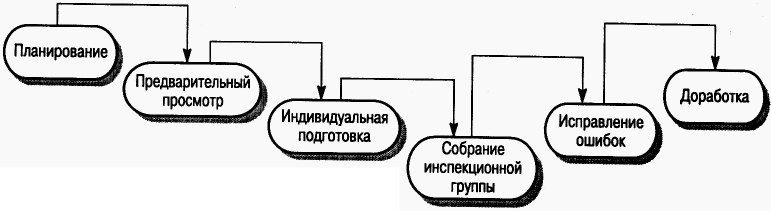 Рис. 10.4. Процесс инспектирования
Координатор составляет план инспектирований, подбирает инспекционную группу, организует собрание и убеждается, что программа и ее спецификация закончены. Программа, предназначенная для инспектирования, передается на рассмотрение инспекционной группе, где автор программы описывает ее назначение (этап предварительного просмотра). После этого следует этап индивидуальной подготовки, на котором каждый член инспекционной группы изучает программу и ее спецификацию и выявляет дефекты в программном коде.
   Сам процесс инспектирования должен быть относительно коротким (не более двух часов) и сосредоточенным исключительно на выявлении дефектов, аномалий и несоответствий стандартам. Инспекционная группа не должна предлагать способы исправления обнаруженных дефектов или рекомендовать какие-либо изменения в других программных компонентах.
После инспектирования автор изменяет программу, исправляя обнаруженные ошибки. На этапе доработки координатор принимает решение о том, необходимо ли повторно проводить инспектирование. Если повторного инспектирования не требуется, все обнаруженные дефекты документально фиксируются и документ с результатами инспектирования утверждается председателем.
   Процесс инспектирования должен проводиться с учетом технологической карты, описывающей возможные ошибки программирования. Карта разрабатывается квалифицированными специалистами и регулярно обновляется по мере накопления опыта в процессе инспектирования. Для разных языков программирования составляются разные технологические карты.
   Технологические карты, составленные для разных языков программирования, различаются между собой, поскольку учитывают возможности проверки, которую обеспечивают компиляторы языков. Например, компилятор языка Ada проверяет количество параметров функций, а компилятор языка С – нет. Ошибки, которые можно выявить в процессе инспектирования, перечислены в табл. 10.2. Подчеркнем, что каждая организация должна разрабатывать собственные технологические карты для инспектирования, которые бы основывались на стандартах и опыте данной организации и обновлялись по мере обнаружения новых типов программных дефектов.
Таблица 10.2. Ошибки, выявляемые при инспектировании
В процессе инспектирования организация накапливает определенный опыт, поэтому результаты инспектирования можно использовать для улучшения всего процесса разработки ПО. В ходе инспектирования выполняется анализ обнаруженных дефектов. Группа инспектирования и авторы инспектируемого кода определяют причины возникновения дефектов. Чтобы подобные дефекты не возникали в будущих системах, необходимо по возможности устранить причины возникновения дефектов, что означает внесение изменений в процесс разработки программных систем.
   Количество кода, проверяемого за определенное время, зависит от опыта группы инспектирования, языка программирования и предметной области приложения. На основе опыта проведения инспектирования в компании IBM сделаны следующие оценки.
 
На этапе предварительного просмотра за один час можно просмотреть приблизительно 500 операторов исходного кода.
Во время индивидуальной подготовки за один час можно проверить примерно 125 операторов исходного кода.
На собрании за один час можно проверить от 90 до 125 операторов.
Эти цифры также подтверждаются данными, полученными во время проведения инспектирования компании AT&T.
   Принято считать, что максимальная длительность инспектирования не должна превышать двух часов, поскольку потом эффективность обнаружения дефектов снижается. Поэтому в процессе разработки ПО инспектирование относительно малых системных компонентов должно выполняться достаточно часто.
   Если команда инспектирования состоит из четырех человек, на проверку 100 строк кода требуется примерно один человеко-день. Считается, что сам процесс инспектирования занимает около часа, плюс каждый член команды тратит 1-2 часа на подготовку к инспектированию. Расходы на тестирование также существенно зависят от количества ошибок в программе. Но, с другой стороны, на инспектирование программы требуется вполовину меньше затрат, чем на эквивалентное тестирование программ.
   Обеспечение инспектирования ПО требует квалифицированного управления и "правильного" отношения к результатам его проведения. Инспектирование – открытый процесс обнаружения ошибок, когда ошибки, допущенные отдельным программистом, неизбежно выявляются и становятся известны всей группе программистов. Менеджеры должны четко разграничивать инспектирование программного кода и оценку кадров. При оценке профессиональных качеств специалистов ни в коем случае нельзя учитывать ошибки, обнаруженные в процессе инспектирования. Руководителям инспекционных групп необходимо пройти тщательную подготовку, чтобы грамотно управлять процессом и совершенствовать культуру отношений, которая гарантировала бы поддержку в процессе обнаружения ошибок и отсутствие каких-либо обвинений в связи с этими ошибками.
3. Автоматический статический анализ программ
Статические анализаторы программ – это инструментальные программные средства, которые сканируют исходный текст программы и выявляют возможные ошибки и противоречия. Для анализаторов не требуется исполняемая программа. Они выполняют синтаксический разбор текста программы и опознают различные типы операторов. Таким образом, с помощью анализаторов можно проверить, правильно ли составлены операторы, сделать выводы относительно потока управления в программе и во многих случаях вычислить множество значений данных, используемых программой. Анализаторы дополняют средства обнаружения ошибок, предоставляемых компилятором языка.
   Цель автоматического статического анализа – привлечь внимание проверяющего к аномалиям в программе, например, к переменным, которые используются без инициализации или совсем не используются, или к данным, значения которых превышают заданное, и т.п. В табл. 10.3 перечислены типы ошибок, которые можно выявить с помощью статического анализа. Автоматический статический анализ лучше всего применять вместе с инспектированием ПО, так как он предоставляет дополнительную информацию инспекционной группе.
Таблица 10.3. Ошибки, обнаруживаемые статическим анализом
Статический анализ состоит из нескольких этапов.
 
Анализ потока управления. На этом этапе идентифицируются и выделяются циклы, их точки входа и выхода, а также неиспользуемый код (это код, окруженный безусловными операторами перехода, или код одной из ветвей условного оператора, условие перехода к которой никогда не будет истинным).
Анализ использования данных. На этом этапе проверяется использование переменных в программе. Анализ позволяет обнаружить переменные, которые используются без предварительной инициализации, переменные, которые описаны дважды без промежуточного присвоения, а также объявленные, но нигде не используемые переменные. На этом этапе также можно выявить условные операторы с избыточными условиями. Это такие условия, значения которых никогда не изменяются: они либо всегда истинны, либо всегда ложны.
Анализ интерфейса. На этом этапе проверяется согласованность различных частей программы, правильность объявления процедур и их использования. Данный этап оказывается лишним, если используется язык со строгим контролем типов, например, Java, так как подобный анализ выполняет компилятор этого языка. Анализ интерфейса помогает выявить ошибки в программах, написанных на языках со слабым контролем типов, например, FORTRAN или С. В процессе анализа интерфейса можно также выявить объявленные функции и процедуры, которые нигде не вызываются, и функции, результаты которых не используются.
Анализ потоков данных. На этом этапе анализа определяются зависимости между исходными (входными) и результирующими (выходными) переменными. Хотя такой анализ не выявляет конкретных ошибок, он дает полный список значений, используемых в программе, благодаря чему легче обнаружить ошибочный вывод данных. На этом этапе также можно явно определить условия, которые влияют на значения переменных.
Анализ ветвей программы. На этом этапе семантического анализа определяются все ветви программы и выделяются операторы, исполняемые в каждой ветви. Анализ ветвей программы существенно помогает разобраться в управлении программой и позволяет проанализировать каждую ветвь отдельно.
Анализ потока данных и анализ ветвей генерируют огромное количество информации. Эта информация не выявляет конкретных ошибок, а представляет программу в разных аспектах. Из-за огромного количества генерируемой информации эти этапы статического анализа иногда исключают из процесса анализа и используют только на ранних стадиях для обнаружения аномалий в разрабатываемой программе.
   Статические анализаторы особенно полезны в тех случаях, когда используются языки программирования, подобные С. В языке С нет строгого контроля типов, и потому проверка, осуществляемая компилятором языка С, ограниченна. В этом случае средствами статического анализа можно автоматически выявить широкий спектр ошибок программирования. Данный анализ особенно важен при разработке критических систем. В этом случае статический анализ позволяет значительно сократить расходы на тестирование.
   В системах Unix и Linux есть статический анализатор LINT для программ, написанных на С. Он обеспечивает статическую проверку, эквивалентную проверке компилятором в языках со строгим контролем типов, например, Java. В листинге 10.1 представлен образец результата проверки программы с помощью анализатора LINT. Первая команда анализатора просматривает программу. В программе определена функция printarray с одним параметром, которая затем вызывает ее с тремя параметрами. Переменные i и с определены, однако значения им нигде не присваиваются. Возвращаемое функцией значение также нигде не используется.
Листинг 10.1. Статический анализ, выполненный анализатором LINT
138% more lint_ex.c
#include <stdio.h>
printarray (Anarray)
int Anarray;
{printf("%d",Anarray);}
main()
{int Anarray[5]; int i; char c;
printarray(Anarray,i/c);
printarray(Anarray); }
139% cc lint_ex.c 
140% lint lint_ex.c
lint_ex.c(10): warning: с may be used before set 
lint_ex.c(10): warning: i may be used before set 
printarray: variable # of args.lint_ex.c(4)::lint_ex.с(10) 
printarray, arg. 1 used inconsistently lint_ex.c(4)::lint_ex.с(10) 
printarray, arg. 1 used inconsistently lint_ex.c(4)::lint_ex.с(11) 
printf returns value which is always ignored
В строке 139 выполняется компиляция С-программы, в результате которой компилятор не обнаружил ни одной ошибки. В следующей за ней строке следует вызов анализатора LINT, который находит ошибки и предоставляет отчет.
   Статический анализатор выявил, что используемые скалярные переменные С и i не инициализированы, функция printarray вызывается с другим количеством аргументов, чем указано при ее определении. Также обнаружено непоследовательное использование первого аргумента в функции printarray, кроме того, анализатор обнаружил, что значение функции нигде не используется.
   Анализ с помощью инструментальных средств не может заменить инспектирования, так как существуют такие типы ошибок, которые невозможно выявить с помощью статического анализа. Например, анализаторы могут обнаружить необъявленные переменные, однако они не в состоянии определить неправильные присвоения. В языках со слабым контролем типов, например, С, статические анализаторы могут определить функции с неверным количеством и типом аргументов, однако не способны распознать ситуации, когда в функции пропущен неверный аргумент правильного типа.
   Конечно, для таких языков, как С, статический анализ является эффективным методом обнаружения ошибок. Но в современных языках программирования, например, Java, из языка удалены конструкции, способствующие появлению многих ошибок. Все переменные должны быть объявлены, отсутствуют операторы безусловного перехода, вследствие чего маловероятно случайное создание неиспользуемого кода, и осуществляется автоматическое управление памятью. Такой подход к устранению ошибок более эффективен для повышения надежности программ, чем любые методы обнаружения ошибок. Поэтому для Java-программ использовать автоматический статический анализ нерентабельно.
4. Метод "чистая комната"
При разработке ПО методом "чистая комната" (cleanroom) для устранения дефектов используется процесс строгого инспектирования. Цель данного метода– создание ПО без дефектов. Название "чистая комната" взято по аналогии с производством кристаллов полупроводников, где выращивание кристаллов без дефектов происходит в сверхчистой атмосфере (чистых комнатах). Я описываю этот метод в данной главе, поскольку согласно ему в процессе разработки ПО при проверке соответствия системных компонентов спецификациям тестирование заменяется инспектированием.
   На рис. 10.5 представлена модель процесса разработки ПО методом "чистая комната", построенная на основе описания, приведенного в работе.
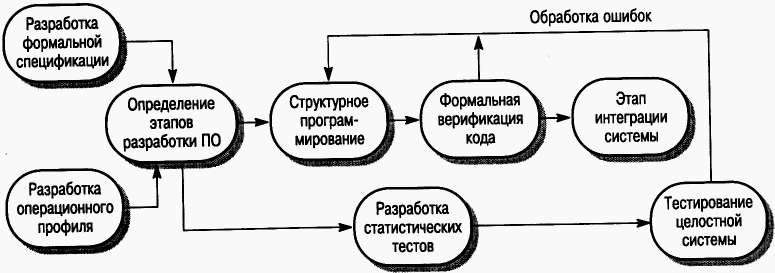 Рис. 10.5. Процесс разработки ПО методом "чистая комната"
В разработке ПО методом "чистая комната" можно выделить пять ключевых моментов.
 
Формальная спецификация. Для создаваемой системы разрабатывается формальная спецификация. Для записи спецификации используется модель состояний, в которой отображены отклики системы на стимулы.
Пошаговая разработка. Разработка ПО разбивается на несколько этапов, которые выполняются и проверяются методом "чистая комната" независимо друг от друга. Этапы определяются совместно с заказчиком на ранних стадиях процесса создания программного продукта.
Структурное программирование. Используется только ограниченное количество управляющих конструкций и абстракций данных. Процесс разработки программы – это процедура поэтапной детализации спецификации.
Статическая верификация. Разрабатываемое ПО проверяется статическим методом строгого инспектирования ПО. Для модулей или отдельных элементов тестирование кода не проводится.
Статистическое тестирование системы. На каждом шаге разработки проводится тестирование статистическими методами, позволяющими оценить надежность программной системы. Как показано на рис. 10.5, статистические тесты базируются на операционном профиле, который разрабатывается параллельно созданию спецификации системы.
Пошаговая разработка ПО, схема которой показана на рис. 10.6. Выполнение каждого этапа определяется пользователями. На каждом отдельном этапе получается вполне работоспособная система, но с ограниченными возможностями. Пользователи возвращают отчеты о функционировании системы вместе с предложениями необходимых изменений. Пошаговая разработка ПО позволяет уменьшить количество ошибок, возникающих из-за изменений требований заказчика.









Рис. 10.6. Процесс пошаговой разработки
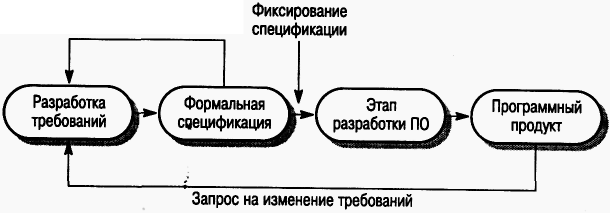 Если спецификация определена как единое целое, изменения в требованиях заказчика (которые неизбежны) влекут за собой изменения в спецификации и в процессе разработки. В этом случае спецификация и системная архитектура должны постоянно пересматриваться. В методе пошаговой разработки спецификация на каждом шаге фиксирована, хотя требования по изменению других частей системы принимаются. Каждый шаг разработки завершается готовым программным продуктом.
   На первых этапах пошаговой разработки ПО методом "чистая комната" реализуются наиболее критические для заказчика системные функции. Менее важные системные функции добавляются на последующих этапах. Таким образом, у заказчика есть возможность проверить и испытать систему (ее основные функции) до окончательного завершения разработки. Если возникают проблемы с требованиями, заказчик сообщает об этом группе разработчиков и запрашивает новую версию продукта.
   Таким образом, наиболее важные для заказчика системные функции проверяются наибольшее количество раз. По мере добавления в систему новые функции комбинируются с уже имеющимися, и интегрированная система тестируется. Поэтому те части системы, которые созданы на первых этапах разработки, на каждом из последующих этапов проверяются еще раз с помощью других контрольных тестов.
   Процесс разработки ПО методом "чистая комната" планируется таким образом, чтобы обеспечить строгое инспектирование программ. Спецификация системы представлена моделью состояний, которая через ряд последовательных моделей постепенно преобразуется в исполняемую программу. Этот подход к разработке ПО описан в главе 3. Инспектирование программ дополняются строгими математическими доказательствами согласованности и корректности преобразований.
Обычно разработкой больших систем методом "чистая комната" занимаются три группы разработчиков.
 
Группа спецификации. Отвечает за разработку и поддержку системной спецификации. Этой группой создаются спецификации пользовательских требований и формальные спецификации для верификации системы. В некоторых случаях, например, после окончания разработки спецификации, эта группа может присоединиться к группе разработки.
Группа разработки. Занимается разработкой и проверкой ПО. При проверке используется структурированный формальный подход, основанный на инспектировании кода, подкрепленный доказательством правильности работы системы.
Группа сертификации. Занимается разработкой статистических тестов, применяемых после окончания разработки ПО. Все тесты основаны на использовании формальной спецификации. Контрольные тесты разрабатываются параллельно с созданием системы и используются для сертификации надежности ПО.
 
   В результате использования метода "чистая комната" готовый программный продукт содержит крайне мало ошибок и его стоимость меньше, чем у разработанного традиционными методами. В работе описано несколько успешных проектов, разработанных методом "чистая комната", с неизменно низким процентом ошибок в разработанных системах. Расходы на эти проекты сравнимы с расходами на проекты, которые разрабатывались с использованием традиционных методов.
   В процессе разработки методом "чистая комната" оказывается рентабельной статическая проверка. Огромное количество дефектов обнаруживается еще до исполнения программы и исправляется в процессе разработки ПО. В статье утверждается, что во время тестирования проектов, которые разрабатывались с использованием метода "чистая комната", в среднем обнаруживается только 2,3 дефекта на тысячу строк исходного кода. В целом расходы на разработку не увеличиваются, так как сокращаются расходы на тестирование и исправление ошибок в разрабатываемой программной системе.
КЛЮЧЕВЫЕ ПОНЯТИЯ
Верификация и аттестация программных систем – разные процессы. Цель верификации – показать, что программа соответствует своей спецификации. Цель аттестации – показать, что программа работает именно так, как нужно пользователю.
План тестирования ПО должен содержать описание тестируемых элементов, график проведения тестирования, описания процедур управления процессом тестирования, требования к аппаратному и программному обеспечению и описание проблем, которые могут возникнуть в процессе тестирования.
Статические методы обнаружения ошибок проверяют и анализируют исходный программный код. Их следует использовать вместе с тестированием программ как часть процесса верификации и аттестации.
Инспектирование программ является эффективным методом обнаружения ошибок в программе. Цель инспектирования – определить местоположение ошибок в программах. Процесс инспектирования должен проводиться в соответствии с технологической картой дефектов.
Системная проверка кода программы проводится небольшой группой. Членами группы являются: руководитель группы (или координатор), автор (создатель) кода, рецензент, представляющий код во время инспектирования, и инспектор, проверяющий код с помощью различных тестов.
Статические анализаторы – это программные инструментальные средства, которые анализируют исходный программный код. С их помощью можно выявить такие ошибки, как неиспользуемые разделы кода и необъявленные переменные.
Разработка ПО методом "чистая комната" основана на статических методах проверки программ и статистическом тестировании для сертификации надежности системы. Метод успешно используется в процессе разработки систем с высоким уровнем надежности.
Упражнения
1. Обсудите различия между верификацией и аттестацией и объясните, почему аттестация является более сложным процессом.
   2. Объясните, почему не нужно устранять все дефекты в программе перед ее поставкой заказчику. До каких пор следует тестировать программу, чтобы удостовериться, что она соответствует своему назначению?
   3. Объясните, почему инспектирование программы является эффективным методом обнаружения в ней ошибок. Какие типы ошибок нельзя обнаружить методом инспектирования?
4. Разработайте технологическую карту наиболее распространенных ошибок (не синтаксических), которые не обнаруживаются компилятором, но которые можно выявить при инспектировании программы. При составлении таблицы используйте свои знания Java, C++, С или других языков программирования.
   5. Составьте список вопросов, ответы на которые позволяют во время проведения статического анализа обнаружить ошибки в программах, написанных на языках Java, Ada и C++. Сравните свой список со списком, представленным в табл. 10.2.
   6. Составьте отчет, в котором бы приводились преимущества метода "чистая комната", а также связанные с ним расходы и риски.
   7. Менеджер решил для оценки специалистов в качестве исходных данных воспользоваться отчетами о результатах инспектирования программ. В отчетах содержится информация о том, кто совершил и кто обнаружил ошибки в программе. Этичны ли действия менеджера? Этично ли заранее проинформировать персонал об этом? Как это решение может повлиять на процесс инспектирования?
   8. Один из подходов, широко используемых при тестировании ПО, состоит в тестировании системы до тех пор, пока не будут израсходованы все средства, выделенные на тестирование. Затем система передается заказчикам. Обсудите этичность такого подхода.